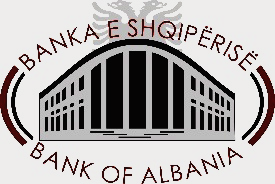 PAGESA TË SHPEJTA (INSTANT) NË SHQIPËRI
Valentina Semi 
ZëvendësDrejtor I Departamentit të Sistemeve të Pagesave Kontabilitetit dhe Financës
Nëntor 09,2022
1
PROJEKTI INSTANT PAYMENT NË SHQIPËRI-shtysat kryesore për zhvillim
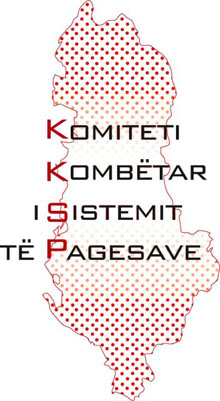 Vlerësimi i mundësisë së zbatimit të projektit pjesë e Strategjisë Kombëtare të Pagesave me Vlerë të Vogël (SKPVV) 

Mbështet nismën e qeverisë shqiptare për zhvillimin e tregtisë elektronike  (ende projekt i pa ndërmarrë) së bashku me zbatimin e ligjit “Për shërbimet e pagesave”

 Nisma rajonale për nxitjen e bashkëpunimit rajonal dhe integrimit të Ballkanit Perëndimor në BE.
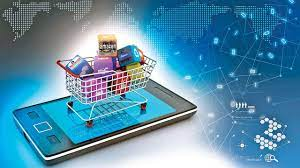 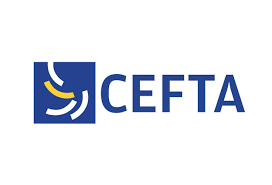 ÇFARË JANË PAGESAT E SHPEJTA (INSTANT)
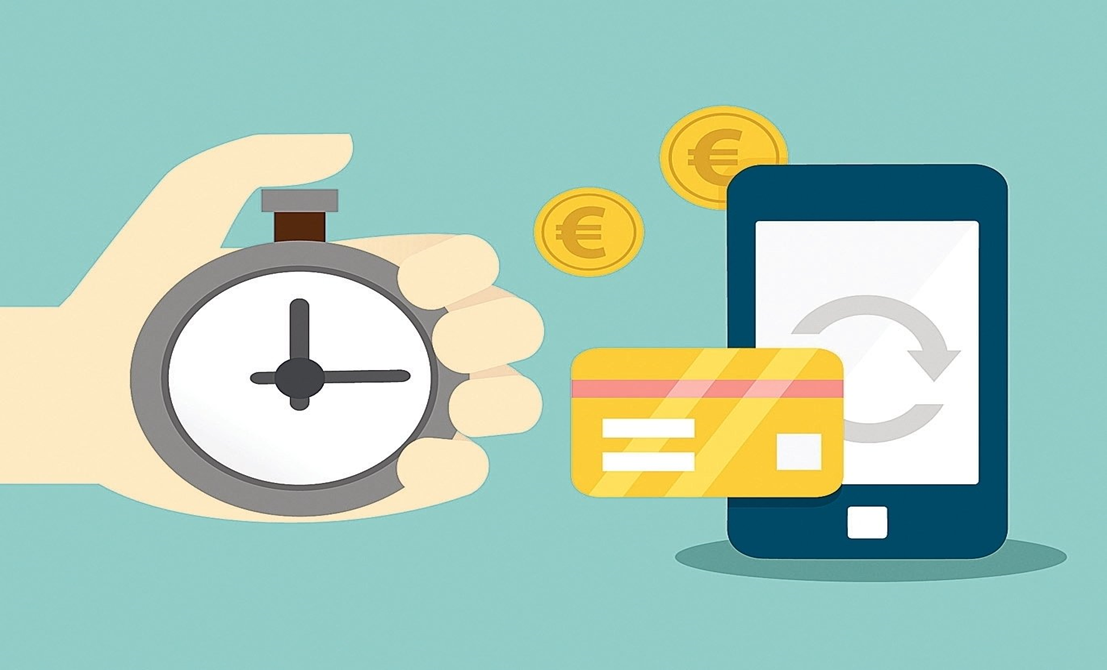 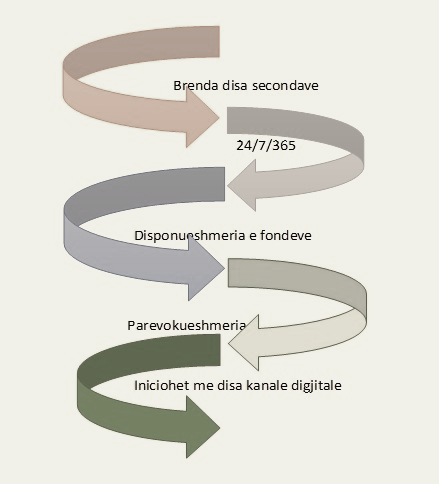 Pagesë e shpejtë (instant)- pagesë në të cilën transmetimi i mesazhit të pagesës dhe disponueshmëria e fondeve bëhen “finale” për përfituesin e pagesës në kohë reale ose pothuajse në kohë reale (24/7/365).
RRJEDHA E PAGESËS NË SISTEMIN E PAGESAVE TË SHPEJTA
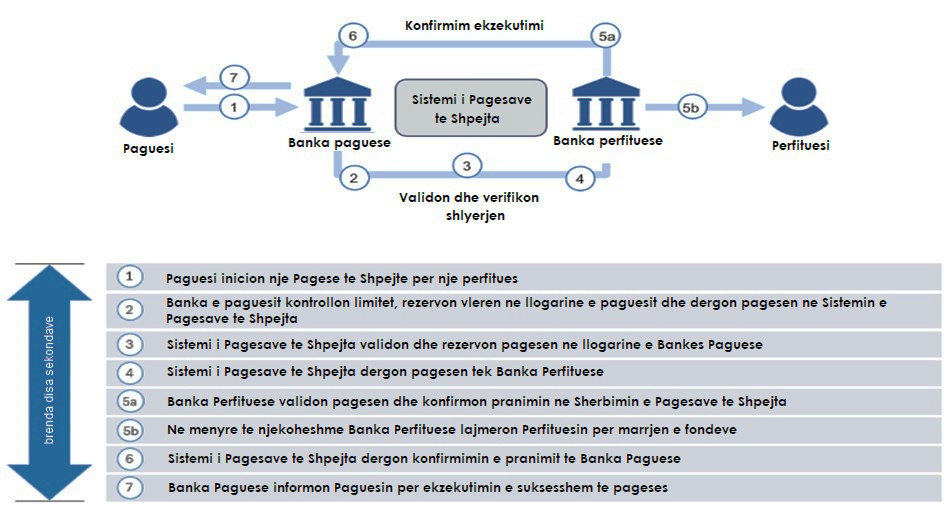 CILI ËSHTË  NDRYSHIMI KRYESOR NGA PAGESAT ME HOMEBANKING DHE KARTA
Homebanking
Nuk mund të përdoret në tregtinë elektronike ose për blerje në dyqan.

Nuk mund të kryhen pagesa ndërbankare përtej orareve të punës së sistemeve të pagesave.
Kartat

Shumë aktorë të përfshirë në procesim çka imponon kosto dhe kohë. 

Nuk mund të paguhen shuma të mëdha.
Tejkalohen me pagesat e shpejta/instant
ZHVILLIMI I PAGESAVE TË SHPEJTA NË NIVEL NDËRKOMBËTAR
VENDET E RAJONIT QË OPEROJNE PAGESA TË SHPEJTA (INSTANT)

SERBIA- krijuar nga banka qendrore dhe është e detyrueshme për t’u ofruar nga bankat. 

HUNGARIA- krijuar nga banka qendrore dhe është e detyrueshme për t’u ofruar nga bankat.

SLLOVENIA- disa opsione të ofruara nga aktorë të ndryshëm - segmentim i tregut.
ARSYET KRYESORE TË ZHVILLIMIT TË PAGESAVE TË SHPEJTA
Nevoja për të kryer pagesa sa më të shpejta, të thjeshta dhe që garantojnë besueshmëri në shkëmbimet tregtare. 

Zhvillimi i “open banking” dhe promovimi i përdorimit sa më të gjerë të tij 
                           (deri në 2022 zbatimi në Shqipëri)

ISO 20022 – Standardizim uniform global i mesazheve të pagesave 
                             (projekt në Shqipëri deri në 2025)

Në rastin e Shqipërisë synon:

Zgjerimin e shërbimeve dhe instrumenteve të pagesave dhe shërbimeve të Pagesave.
Nxitjen e konkurrencës edhe midis instrumenteve të ndryshëm me qëllim reduktimin e kostove. 
Mbulimin e segmenteve të tregut të cilat nuk kanë përdorim të instrumenteve elektronike.
AVANTANZHET NË EKONOMI TË PAGESAVE TË SHPEJTA
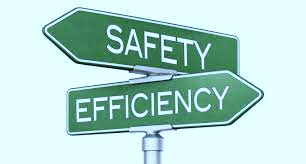 Përmirëson efikasitetin e sistemit financiar duke zhbllokuar fondet.

Zvogëlon rrezikun sistemik duke siguruar akses të menjëhershëm të fondeve                                                        si dhe ndihmon në formalizimin e ekonomisë.

I përgjigjet kërkesës së përdoruesit përfundimtar/fundor duke qenë e disponueshme 24/7/365

Zvogëlon pasigurinë dhe rrit disponueshmërinë e kapitalit qarkullues.

Zvogëlon koston e sistemeve të pagesave (në krahasim me sistemin e bazuar në letër). 

Ndihmon në nxitjen e përfshirjes financiare si dhe zvogëlon varësinë nga paraja e  gatshme për transaksionet me vlerë të ulët.

Ndihmon Inovacionin.
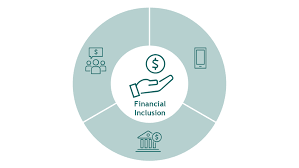 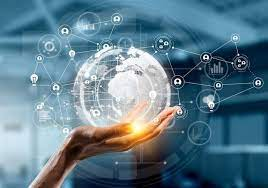 PËRFITIMET  E AKTORËVE  TË TREGUT  NGA PAGESAT E SHPEJTA
Pagesat e shpejta do të mund të ofrojnë përfitime për tregun, me aktorët kryesorë :
SKENARË TË NDRYSHËM TË ZHVILLIMIT DHE PRANIMIT NGA TREGU TË PAGESAVE TË SHPEJTA
TREGU SHQIPTAR I PAGESAVE ELEKTRONIKE (1)
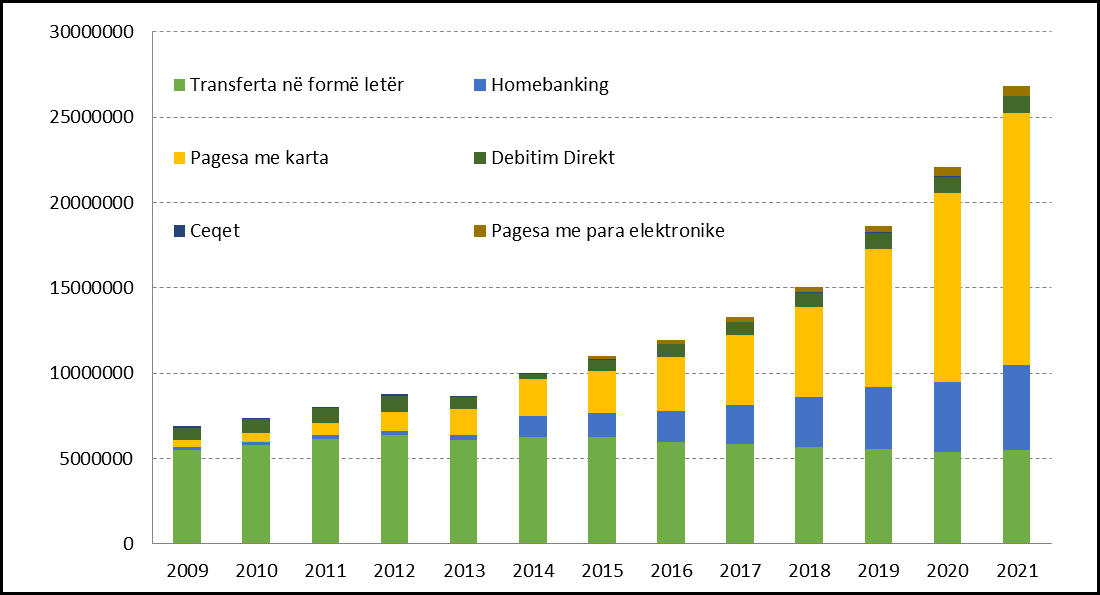 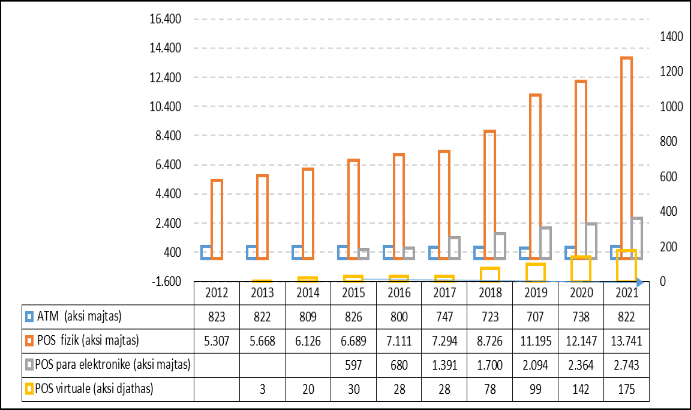 12 BANKA
11 banka ofrojnë home banking 12 banka emetuese kartash
 9  banka  pranuese kartash
4 banka e-commerce:
23% e totalit të llogarive aksesohen nga interneti
POS / ATM  / Emoney
8 MTO
Shërbimet e pagesave dhe transferimit të parave
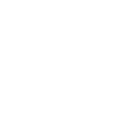 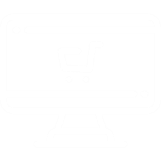 Rritje e konsiderueshme e pagesave me kartë dhe homebanking.  
Infrastruktura mbetet ende e limituar.
Kërkesë për licencim nga fintech.
Nevojë për nxitje të përfshirjes financiare-PAD
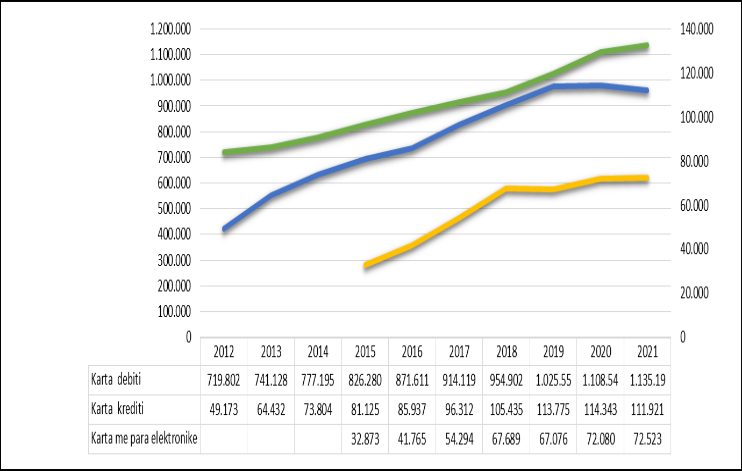 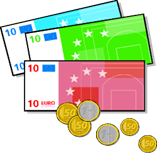 9
2021 numri i transaksioneve elektronike për frymë (+15 vjeç) ka arritur në 12.5 transaksione
duke përmbushur objektivin sasior të SKPVV.
Institucione të parasë elektronike
[Speaker Notes: -]
TREGU SHQIPTAR I PAGESAVE ELEKTRONIKE (2)
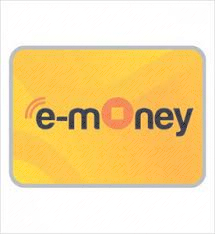 Institucionet e parasë elektronike kanë shënuar rritje si në numrin e tyre ashtu edhe në pagesat e procesuara. 


4 institucione të reja ne 2021 dhe 2 të tjera gjatë 2022, duke sjellë një total prej 9 institucionesh e-money.

Numri i llogarive të hapura deri në fund të vitit 2021 – 19,578 llogari. 

 Numri i transaksioneve të proçesuara deri në shtator 2022 -7,022,203

1493 terminale për kryerje pagesash deri në shtator 2022.
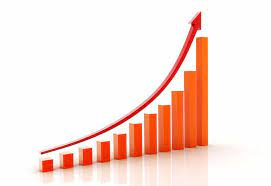 OPSIONET PËR ZBATIMIN E SHËRBIMIT TË PAGESAVE TË SHPEJTA NË SHQIPËRI
ANALIZA E IMPLIKIMEVE TË MUNDSHME PËR AKTORËT E PËRFSHIRË
Për Bankën e Shqipërisë 

Kapaciteti ligjor, rregullativ dhe mbikëqyrës 
Kapaciteti organizativ/strukturor dhe operacional
Investimi fillestar dhe cost-recovery (mbulimi i kostos)

Për Ofruesit e Shërbimeve të Pagesave (OSHP)

Kapaciteti organizativ/strukturor 
Kapaciteti operacional (përfshirë core-banking dhe ndërfaqet front-end)
Investimi fillestar dhe cost-recovery (mbulimi i kostos)
Lehtësia e zbatimit dhe tërheqja e klientëve të rinj/familjarizimi i klientëve. 

Për secilin opsion është analizuar ndikimi që do të kenë elementët e mësipërm për BSH dhe OSHP, duke vlerësuar nëse ndikimi do të jetë i lartë, i mesëm apo i ulët.

Rezultati përfundimtar i vlerësimit të 4 opsioneve përcakton opsionin 4 si opsionin më të përshtatshëm në fazën aktuale të zhvillimit të tregut.
Faleminderit për vëmendjen !!!